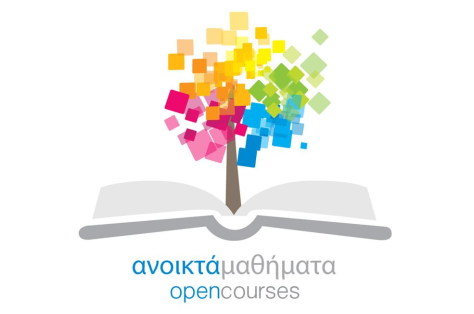 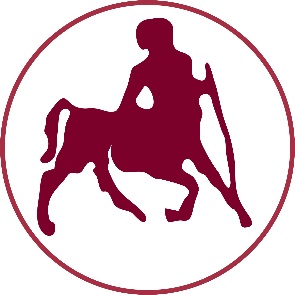 ΠΑΝΕΠΙΣΤΗΜΙΟ ΘΕΣΣΑΛΙΑΣ
Η Διδασκαλία της Πετοσφαίρισης
Ενότητα 2η: Τα βασικά χαρακτηριστικά της Πετοσφαίρισης
Πατσιαούρας Αστέριος
Τμήμα Επιστήμης Φυσικής Αγωγής και Αθλητισμού
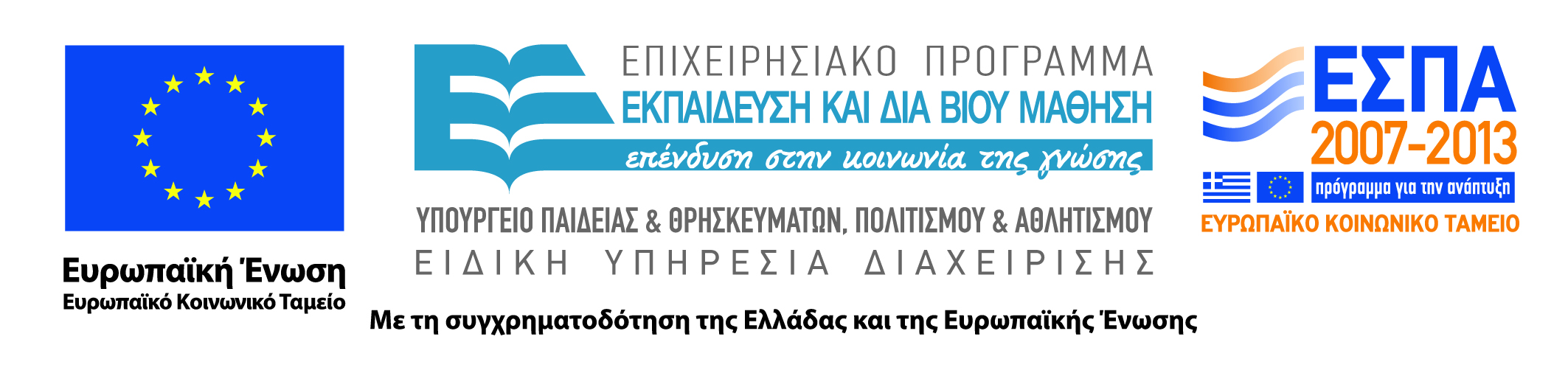 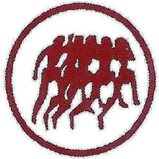 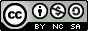 Άδειες Χρήσης
Το παρόν εκπαιδευτικό υλικό υπόκειται σε άδειες χρήσης Creative Commons. 
Για εκπαιδευτικό υλικό, όπως εικόνες, που υπόκειται σε άλλου τύπου άδειας χρήσης, η άδεια χρήσης αναφέρεται ρητώς.
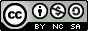 2
Χρηματοδότηση
Το παρόν εκπαιδευτικό υλικό έχει αναπτυχθεί στα πλαίσια του εκπαιδευτικού έργου του διδάσκοντα.
Το έργο «Ανοικτά Ακαδημαϊκά Μαθήματα Πανεπιστημίου Θεσσαλίας» έχει χρηματοδοτήσει μόνο τη αναδιαμόρφωση του εκπαιδευτικού υλικού. 
Το έργο υλοποιείται στο πλαίσιο του Επιχειρησιακού Προγράμματος «Εκπαίδευση και Δια Βίου Μάθηση» και συγχρηματοδοτείται από την Ευρωπαϊκή Ένωση (Ευρωπαϊκό Κοινωνικό Ταμείο) και από εθνικούς πόρους.
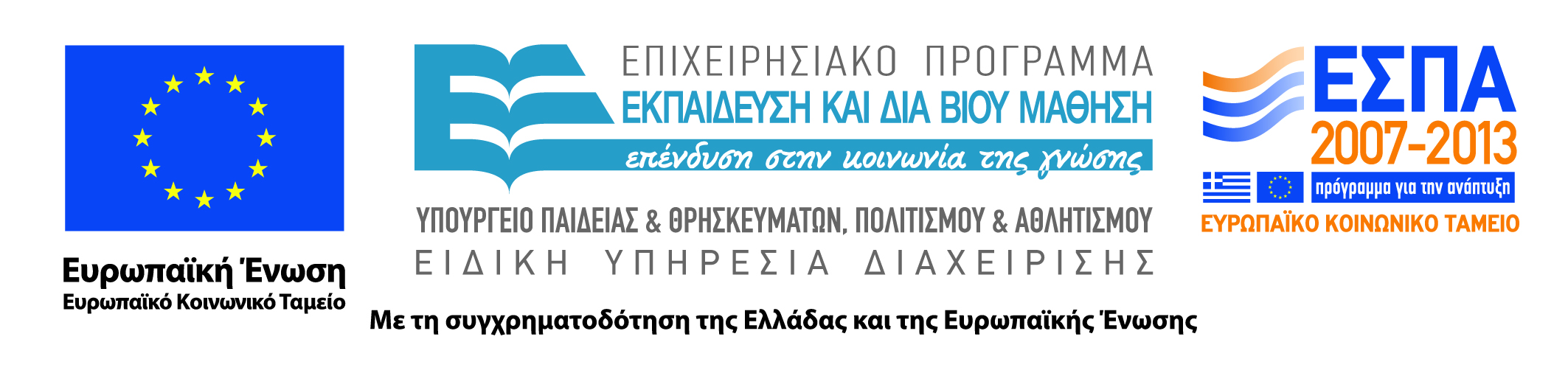 3
Σκοποί  ενότητας
Η παρουσίαση των βασικών στοιχείων της Πετοσφαίρισης (Βόλεϊ) το γήπεδο, οι θέσεις των παικτών, οι βασικές δεξιότητες κλπ.
4
Περιεχόμενα ενότητας
Τα βασικά στοιχεία που απαρτίζουν το άθλημα του βόλεϊ.
Οι διαστάσεις του γηπέδου, η μπάλα, ο φιλές, οι αντένες κλπ.
5
Τα βασικά του αθλήματος
Στα βασικά στοιχεία του αθλήματος περιλαμβάνονται όλα εκείνα τα υλικά πράγματα που είναι απαραίτητα για τη διεξαγωγή του αθλήματος όπως το γήπεδο, το δίχτυ (ο φιλές), οι αντένες, η μπάλα, ο αριθμός παικτών μιας ομάδας, οι θέσεις περιστροφής μέσα στο γήπεδο, το φύλλο αγώνος κλπ.
6
Το γήπεδο (σε κλειστό γυμναστήριο)
Το γήπεδο που παίζεται το βόλεϊ είναι ένας χώρος μέσα σε ένα κλειστό γυμναστήριο και είναι ένα παραλληλόγραμμο με διαστάσεις 9 x 18 μέτρα.
Αυτός ο χώρος χωρίζετε στη μέση από την κεντρική γραμμή του γηπέδου που οριοθετεί δύο τετράγωνα γήπεδα το καθένα διαστάσεων 9 x 9 μέτρων όπου εκεί παίζουν οι παίκτες των ομάδων 
Αυτή η κεντρική γραμμή που χωρίζει το γήπεδο σε δύο ίσα μέρη των 9x9 μέτρων λέγετε και αλλιώς γραμμή του φιλέ διότι ο φιλές βρίσκεται από πάνω της
7
Το γήπεδο (σε κλειστό γυμναστήριο)
Ο αγωνιστικός χώρος του γηπέδου βόλεϊ πρέπει να περιβάλλεται από μια ελεύθερη από αντικείμενα ζώνη, η οποία στις μεγάλες διοργανώσεις απέχει 7 ως 9 μέτρα από τις τελικές γραμμές και 3 ως 5 μ. από τις πλευρικές γραμμές. Σε τοπικούς αγώνες η ελεύθερη ζώνη πίσω από τις τελικές γραμμές μπορεί να είναι μικρότερη από 4-8μ.  
Το ύψος του γηπέδου σε τοπικούς αγώνες πρέπει να είναι τουλάχιστον 7 μέτρα , σε επαγγελματικούς αγώνες, σε ολυμπιακές διοργανώσεις, παγκόσμιες διοργανώσεις FIVB, πανευρωπαϊκές διοργανώσεις CEV μεγαλύτερο από 12.5 μέτρα.
Πάνω από την κεντρική γραμμή του γηπέδου τοποθετείται κάθετα ένα τεντωμένο δίχτυ (φιλές) ύψους 2,43 μ. για τους άνδρες, 2,24 μ. για τις γυναίκες. 
Σε κάθε ένα από τα δύο μέρη του γηπέδου και σε απόσταση 3 μ. από την κεντρική γραμμή, υπάρχει μια γραμμή η αποκαλούμενη επιθετική γραμμή, που χωρίζει το κάθε μέρος του γηπέδου σε δύο ζώνες: την επιθετική ή μπροστινή ζώνη (3x9 μ.) και την αμυντική ή πίσω ζώνη (6x9 μ.).
8
Το ανοικτό γήπεδο βόλεϊ (beach volleyball)
Ορίζεται ως γήπεδο μία έκταση τουλάχιστον 16Χ24m (ή 20Χ28m ώστε να έχουμε ιδανικές διαστάσεις). Η κατεύθυνση του να είναι από τον Βορρά προς το Νότο, ώστε να μην ενοχλεί ο ήλιος τους αθλητές στην μεγαλύτερη διάρκεια των αγώνων.
Εφόσον δεν βρισκόμαστε στην παραλία, σχεδιάζουμε το χώρο του γηπέδου και το περίγραμμα του γηπέδου με τούβλα, τσιμεντόλιθο ή τσιμεντένια κατασκευή βάθους περίπου 40cm. Γεμίζουμε τον χώρο με ψιλή, καθαρή από ξένα αντικείμενα και μαλακή άμμο σε πάχος τουλάχιστον 40cm προσέχοντας την κλίση του εδάφους.
Ορίζουμε με ένα ιμάντα τον αγωνιστικό χώρο 8Χ16m έτσι ώστε να υπάρχουν περιθώρια τουλάχιστον 4 – 6 μέτρα από κάθε πλευρά. Εκτός από την περιμετρική γραμμή δεν υπάρχει άλλη γραμμή.
Στην μέση του γηπέδου και σε απόσταση 1 μέτρου έξω από κάθε πλευρά τοποθετούμε δύο  ορθοστάτες (μεταλλικούς ή αλουμινίου) που να εξέχουν από την άμμο περίπου 2.55m.
Τοποθετούμε το φιλέ σε ύψος ανάλογα με την χρήση που προορίζεται (2.43 για άνδρες, 2.24 για γυναίκες).
9
Ο φιλές και οι αντένες
Ο φιλές (το δίχτυ) βρίσκεται πάνω από την κεντρική γραμμή, έχει μήκος 9,5 μ. και πλάτος 1μ. Στις δύο άκρες του σε 9μ. απόσταση μεταξύ τους βρίσκονται οι αντένες, βέργες μήκους 1,80μ. που προεξέχουν 0.80 μ. πάνω από το δίχτυ με λωρίδες κόκκινου και άσπρου χρώματος που ορίζουν τα νοητά όρια του γηπέδου στον αέρα. 
Δεν επιτρέπεται στους παίκτες κατά τη διάρκεια του αγώνα σύμφωνα με τους καινούργιους κανονισμούς να ακουμπήσουν το πάνω μέρος του φιλέ που συνήθως είναι μια πλατιά άσπρη ταινία (πλάτους 7 cm) κατά τη διάρκεια της αγωνιστικής φάσης. Μπορούν όμως να ακουμπήσουν τα υπόλοιπα μέρη του φιλέ χωρίς να παρεμποδίζουν με αυτήν την  ενέργειά τον αντίπαλό τους.
10
Οι αντένες, οι στυλοβάτες
Δύο λευκές ταινίες είναι δεμένες κάθετα στο φιλέ και τοποθετημένες ακριβώς πάνω από  κάθε πλάγια γραμμή. Αυτές έχουν πλάτος 5 εκ. και μήκος 1 μ. και θεωρούνται μέρη του φιλέ.
Η αντένα είναι μία εύκαμπτη ράβδος, μήκους 1,80 μ. και διαμέτρου 10 χιλιοστών, κατασκευασμένη από φάιμπεργκλας ή παρόμοιο υλικό.
Η αντένα τοποθετείται στο εξωτερικό μέρος κάθε πλάγιας ταινίας που αναφέρθηκε παραπάνω Οι αντένες τοποθετούνται  στις αντίθετες πλευρές του φιλέ.
Τα 80 άνω εκατοστά κάθε αντένας προεξέχουν πάνω από το φιλέ και είναι σημειωμένα με λωρίδες των 10 εκατοστών σε χρωματισμό που να δημιουργεί αντίθεση, κατά προτίμηση κόκκινο και λευκό.
Οι αντένες θεωρούνται μέρος του φιλέ και καθορίζουν πλευρικά το οριοθετημένο διάστημα. 
Οι στυλοβάτες που στηρίζουν το φιλέ, τοποθετούνται σε απόσταση 0,50 - 1,00 μ. έξω  από τις πλάγιες γραμμές σε ειδικές βάσεις που βρίσκονται μέσα στο έδαφος τουλάχιστον σε βάθος 40-50 cm. Το μέρος των στυλοβατών που είναι πάνω από το έδαφος έχουν ύψος 2,55 μ. και κατά προτίμηση είναι ρυθμιζόμενοι.
Για όλες τις Παγκόσμιες και Επίσημες Διοργανώσεις της FIVB, CEV οι στυλοβάτες που στηρίζουν το φιλέ βρίσκονται τοποθετημένοι σε απόσταση 1 μ. από τις πλάγιες γραμμές.
Οι στυλοβάτες πρέπει να είναι κυλινδρικοί και ομαλοί, τοποθετημένοι στο έδαφος χωρίς σύρματα. Δεν πρέπει να υπάρχουν επικίνδυνες ή άλλες κατασκευές στήριξης. Οι στυλοβάτες πρέπει να καλύπτονται από αφρώδες υλικό σε όλη την περίμετρό τους ώστε να αποφεύγονται οι τραυματισμοί των παικτών κατά την επαφή μαζί τους στη διάρκεια του αγώνα.
11
Ο Φιλές
Τοποθετημένος κάθετα πάνω από την κεντρική γραμμή, υπάρχει ένας φιλές, του οποίου η πάνω πλευρά βρίσκεται σε ύψος 2,43 μ. για τους άνδρες και 2,24 μ. για τις γυναίκες.
Το ύψος του φιλέ μετριέται από το κέντρο του αγωνιστικού χώρου. Το ύψος του φιλέ  (πάνω από τις δύο πλάγιες γραμμές) πρέπει να είναι ακριβώς το ίδιο και δεν πρέπει να υπερβαίνει το επίσημο ύψος πάνω από 2 εκατοστά. 
Ο φιλές έχει πλάτος 1 μ. και μήκος 9,50 έως 10 μέτρα (με πλάτος 25 έως 50 εκ. για κάθε  πλευρά έξω από τις πλάγιες ταινίες) και είναι κατασκευασμένος από τετράγωνο μαύρο  πλέγμα 10 εκατοστών.
Στην κορυφή του και σε όλο το μήκος του είναι ραμμένη μια οριζόντια ταινία, πλάτους 7  εκατοστών, κατασκευασμένη από αναδιπλούμενο λευκό καναβάτσο ή από πλαστικό υλικό. 
Κάθε άκρο του φιλέ  έχει μία τρύπα, μέσα από την οποία περνά ένα κορδόνι (συνήθως συρματόσχοινο ώστε να αντέχει τις δυνάμεις που ασκούνται κατά το τέντωμα του φιλέ) που δένει τον φιλέ στους  στυλοβάτες, ώστε να διατηρείται τεντωμένος.
Σε κάθε μια από τις δύο άκρες του φιλέ και στο μέσον του περίπου 50cm ένα εύκαμπτο καλώδιο δένει το φιλέ στους στυλοβάτες και κρατά τον φιλέ τεντωμένο.
Στο κάτω μέρος του φιλέ υπάρχει άλλη μία οριζόντια ταινία, πλάτους 5 εκ., όμοια με αυτήν της κορυφής του φιλέ, μέσα από την οποία είναι περασμένο ένα σχοινί. Το σχοινί αυτό δένει το φιλέ στους στυλοβάτες και διατηρεί το κάτω μέρος του τεντωμένο.
12
Περιοχές του γηπέδου
Η περιοχή προθέρμανσης: για Παγκόσμιες και επίσημες Διοργανώσεις της FIVB, CEV οι περιοχές προθέρμανσης είναι ένα τετράγωνο  διαστάσεων 3 Χ 3 μ. περίπου, βρίσκονται στις δύο γωνίες προς τις πλευρές των  πάγκων, έξω από την ελεύθερη ζώνη. Μέσα στην περιοχή προθέρμανσης μπορούν να βρίσκονται οι παίκτες της ομάδας όρθιοι ή καθιστοί και να προετοιμάζονται για την είσοδό τους στον αγώνα. Δεν επιτρέπεται στους παίκτες στην περιοχή προθέρμανσης να χρησιμοποιούν  μπάλα
Η περιοχή ποινής είναι μια περιοχή  διαστάσεων περίπου 1x1 μ. και εφοδιασμένη με δύο καρέκλες. Αυτή η περιοχή  βρίσκεται στην περιοχή ελέγχου, έξω από την προέκταση καθεμιάς τελικής γραμμής. Αυτές  οι περιοχές πρέπει να οριοθετούνται με κόκκινη γραμμή πλάτους 5 εκ. 
Η ελάχιστη θερμοκρασία που επιτρέπεται να διεξαχθεί ένας αγώνας βόλεϊ δεν πρέπει να είναι κάτω από 10ο C (50ο F).  Για Παγκόσμιες και Επίσημες Διοργανώσεις της FIVB, CEV επίσης  η μέγιστη θερμοκρασία δεν πρέπει να υπερβαίνει τους 25οC (77οF) και η ελάχιστη δεν πρέπει να είναι κάτω από 16οC (61οF).
Η  υγρασία μέσα στο γήπεδο δεν πρέπει να ξεπερνάει το 61%.
Για Παγκόσμιες και Επίσημες Διοργανώσεις της FIVB, CEV ο φωτισμός στον αγωνιστικό χώρο πρέπει να είναι 1000 έως 1500 lux και μετριέται στο 1 μέτρο πάνω από την επιφάνεια του αγωνιστικού χώρου.
13
Η μπάλα
Η μπάλα πρέπει να είναι σφαιρική, κατασκευασμένη εξωτερικά από εύκαμπτο ή συνθετικό δέρμα, μέσα στο οποίο υπάρχει σαμπρέλα από λάστιχο ή παρόμοιο υλικό.
Το χρώμα της πρέπει να είναι ομοιόμορφο ανοικτό ή συνδυασμός χρωμάτων (συνήθως κίτρινο μπλε, ή κόκκινο μπλε άσπρο.).
Το συνθετικό δέρμα και οι συνδυασμοί χρωμάτων στις μπάλες που χρησιμοποιούνται σε διεθνείς επίσημες διοργανώσεις πρέπει να είναι σύμφωνα με τα πρότυπα της FIVB, CEV.
Η περιφέρειά της είναι 65-67 εκατοστά και το βάρος της 260-280 γραμμάρια.
Η εσωτερική της πίεση πρέπει να είναι 0,30 έως 0,325 kg/cm2 (4,26 έως 4,61 psi).
14
Η μπάλα
Όλες οι μπάλες που χρησιμοποιούνται σε έναν αγώνα πρέπει να έχουν τα ίδια πρότυπα σχετικά με την περιφέρεια, το βάρος, την πίεση, τον τύπο, το χρώμα κλπ. 
Στις Παγκόσμιες και Επίσημες Διοργανώσεις της FIVB,CEV  όπως επίσης και στις Εθνικές Διοργανώσεις, πρέπει να χρησιμοποιούνται μπάλες εγκεκριμένες από την FIVB, εκτός αν υπάρχει άλλη συμφωνία.
Για Παγκόσμιες και Επίσημες Διοργανώσεις της FIVB,CEV πρέπει να χρησιμοποιούνται  τρεις μπάλες. Σε αυτή την περίπτωση, τοποθετούνται έξι επαναφορείς της μπάλας (ball retrievers), ένας σε κάθε γωνία της ελεύθερης ζώνης και ένας πίσω από κάθε διαιτητή.
15
Σύνθεση ομάδας
Σε έναν αγώνα, μια ομάδα μπορεί να αποτελείται το πολύ από 12 παίκτες,  έναν προπονητή, μέχρι δύο βοηθούς προπονητές, έναν φυσιοθεραπευτή και έναν γιατρό. Επίσης κάθε ομάδα μπορεί να έχει έναν στατιστικολόγο και έναν αρχηγό αποστολής που κατά τη διάρκεια του αγώνα πρέπει να βρίσκονται σε ειδικά διαμορφωμένες θέσεις μέσα στο γήπεδο έξω όμως από τα όρια του αγωνιστικού χώρου.
Μόνο όσοι είναι καταγεγραμμένοι στο φύλλο αγώνα επιτρέπεται να εισέλθουν κανονικά  στην Περιοχή Ελέγχου Αγώνα και να συμμετάσχουν στην επίσημη προθέρμανση και στον  αγώνα.
Για τις Παγκόσμιες και επίσημες διοργανώσεις της FIVB, CEV ο γιατρός και ο φυσιοθεραπευτής της ομάδας πρέπει να είναι εκ των προτέρων διαπιστευμένοι από την FIVB.
Ένας από τους παίκτες, εκτός από τον Λίμπερο, είναι ο αρχηγός της ομάδας, ο οποίος πρέπει να αναφέρεται στο φύλλο αγώνα. 
Μόνο οι παίκτες που είναι εγγεγραμμένοι στο φύλλο αγώνα επιτρέπεται να μπουν στον αγωνιστικό χώρο και να συμμετάσχουν στον αγώνα. Από τη στιγμή που ο προπονητής και ο αρχηγός της ομάδας έχουν υπογράψει στο φύλλο αγώνα (τον κατάλογο των μελών της ομάδας για το ηλεκτρονικό φύλλο αγώνα), οι εγγεγραμμένοι παίκτες δεν μπορούν να αλλαχθούν.
16
Εξοπλισμός παικτών
Ο εξοπλισμός ενός παίκτη αποτελείται από μια φανέλα, παντελονάκι, κάλτσες (η στολή) και   αθλητικά παπούτσια.
Το χρώμα και το σχέδιο στις φανέλες, τα παντελονάκια και τις κάλτσες πρέπει να είναι  ομοιόμορφα για την ομάδα (εκτός του Λίμπερο). Οι στολές πρέπει να είναι καθαρές. 
Τα παπούτσια πρέπει να είναι ελαφρά και εύκαμπτα, με λαστιχένιες ή συνθετικές  σόλες χωρίς τακούνια.
Οι φανέλες των παικτών πρέπει να είναι αριθμημένες από το 1 μέχρι το 22. 
Ο αριθμός πρέπει να είναι τοποθετημένος πάνω στη φανέλα στο κέντρο της μπροστινής και της πίσω πλευράς. Το χρώμα και η φωτεινότητα των αριθμών πρέπει να  έρχονται σε αντίθεση με το χρώμα και τη φωτεινότητα της φανέλας.
Ο αριθμός πρέπει να έχει ύψος τουλάχιστον 15 εκ. στο στήθος και 20 εκ. στην πλάτη. Η λωρίδα που σχηματίζει τους αριθμούς πρέπει να έχει πλάτος τουλάχιστον 2 εκ.
17
Εξοπλισμός παικτών
Ο αρχηγός της ομάδας πρέπει να έχει στη φανέλα του, μια λωρίδα 8 x 2 εκ. που να υπογραμμίζει τον αριθμό στο στήθος.
Απαγορεύεται να φορούν οι παίκτες, (εκτός από τους Λίμπερο), στολές διαφορετικού χρώματος και/ή χωρίς επίσημους αριθμούς.
Ο πρώτος διαιτητής μπορεί να επιτρέψει σε έναν ή περισσότερους παίκτες να παίξουν ξυπόλυτοι, να αλλάξουν βρεγμένες ή κατεστραμμένες στολές μεταξύ των σετ ή μετά από αλλαγή, με την προϋπόθεση το χρώμα, το σχέδιο και ο αριθμός της νέας στολής να είναι τα ίδια,4.4.3 να παίξουν με τις φόρμες τους λόγω ψυχρού καιρού, με την προϋπόθεση ότι έχουν το ίδιο χρώμα και σχέδιο για όλη την ομάδα (εκτός από τους Λίμπερο) και είναι αριθμημένες σύμφωνα με τους κανονισμούς.
Επιτρέπεται στους παίκτες να φορούν επιγονατίδες ώστε να προστατέψουν το γόνατά τους κατά την πτώση. Επίσης μπορούν να έχουν πανάκι καθαρισμού ώστε να σκουπίζουν μόνοι τους το γήπεδο από τον ιδρώτα που υπάρχει στο πάτωμα ώστε να αποφευχθεί η πιθανότητα τραυματισμού από γλίστρημα.
18
Ενέργειες παικτών (αρχηγού)
Τόσο ο αρχηγός της ομάδας, όσο και ο προπονητής είναι υπεύθυνοι για τη συμπεριφορά  και την πειθαρχία των μελών της ομάδας τους.
Οι Λίμπερο δεν επιτρέπεται να είναι αρχηγοί της ομάδας ή αρχηγοί του αγώνα.
ΠΡΙΝ ΑΠΟ ΤΟΝ ΑΓΩΝΑ, ο αρχηγός της ομάδας υπογράφει το φύλλο αγώνα και  εκπροσωπεί την ομάδα του στην κλήρωση.
ΚΑΤΑ ΤΗ ΔΙΑΡΚΕΙΑ ΤΟΥ ΑΓΩΝΑ και για όσο διάστημα αγωνίζεται, ο αρχηγός της  ομάδας είναι αρχηγός του αγώνα. Όταν ο αρχηγός της ομάδας δεν αγωνίζεται, τότε ο  προπονητής ή ο αρχηγός της ομάδας πρέπει να ορίσει έναν άλλον παίκτη εντός του αγωνιστικού χώρου, αλλά όχι το Λίμπερο, ο οποίος θα αναλάβει το ρόλο του αρχηγού του αγώνα. Αυτός ο αρχηγός του αγώνα διατηρεί τα καθήκοντά του, έως ότου ο ίδιος να αντικατασταθεί ή να επιστρέψει ο αρχηγός της ομάδας στον αγώνα ή έως ότου τελειώσει το σετ.
19
Ενέργειες παικτών (αρχηγού)
Όταν η μπάλα είναι εκτός παιδιάς, μόνο ο αρχηγός του αγώνα έχει το δικαίωμα να απευθυνθεί στους διαιτητές για να ζητήσει επεξήγηση για την εφαρμογή ή την ερμηνεία των Κανονισμών, και ακόμα για να μεταφέρει αιτήματα ή ερωτήματα των συμπαικτών του. Αν ο αρχηγός του αγώνα δεν συμφωνεί με την επεξήγηση του πρώτου διαιτητή, έχει τη δυνατότητα να υποβάλλει ένσταση κατά της απόφασης και αμέσως επισημαίνει στον πρώτο διαιτητή ότι διατηρεί το δικαίωμα να υποβάλει γραπτώς επίσημη ένσταση στο φύλλο αγώνα με τη λήξη του αγώνα,
Ο αρχηγός μιας ομάδας μπορεί να ζητήσει έγκριση:
	α) για αλλαγή όλου ή μέρους του εξοπλισμού,
	β) για την επιβεβαίωση των θέσεων των ομάδων,
	γ) για τον έλεγχο του δαπέδου, του φιλέ, της μπάλας, κλπ. και κατά την απουσία του προπονητή να ζητήσει τάιμ-άουτ και αλλαγές παικτών.
ΣΤΟ ΤΕΛΟΣ ΤΟΥ ΑΓΩΝΑ, ο αρχηγός της ομάδας ευχαριστεί τους διαιτητές και υπογράφει το φύλλο αγώνα επιβεβαιώνοντας έτσι το αποτέλεσμα του αγώνα
20
Ενέργειες προπονητή
Κατά τη διάρκεια του αγώνα, ο προπονητής κατευθύνει το παιχνίδι της ομάδας του έξω από τον κυρίως αγωνιστικό χώρο. Επιλέγει την αρχική παράταξη, τις αλλαγές, και  παίρνει τάιμ-άουτ. Για αυτές τις λειτουργίες επικοινωνεί επίσημα με το δεύτερο διαιτητή.
ΠΡΙΝ ΤΟΝ ΑΓΩΝΑ, ο προπονητής καταγράφει ή ελέγχει τα ονόματα και τους αριθμούς των παικτών του στο φύλλο αγώνα, και ύστερα το υπογράφει. 
ΚΑΤΑ ΤΗ ΔΙΑΡΚΕΙΑ ΤΟΥ ΑΓΩΝΑ, ο προπονητής πριν από κάθε σετ, δίνει στο δεύτερο διαιτητή ή στο σημειωτή το φύλλο αρχικής
παράταξης κατάλληλα συμπληρωμένο και υπογεγραμμένο, κάθεται στον πάγκο στην πλησιέστερη στο σημειωτή θέση, αλλά μπορεί να αφήνει την θέση του, ζητά τάιμ-άουτ και αλλαγές, επιτρέπεται, όπως και τα άλλα μέλη της ομάδας, να δίνει οδηγίες στους παίκτες που αγωνίζονται. 
Ο προπονητής επιτρέπεται να δίνει οδηγίες όρθιος ή περπατώντας μέσα στην ελεύθερη ζώνη μπροστά από τον πάγκο του, από την προέκταση της γραμμής επίθεσης μέχρι την περιοχή προθέρμανσης, χωρίς να εμποδίζει ή να καθυστερεί τον αγώνα.
Για Παγκόσμιες και Επίσημες διοργανώσεις FIVB, CEV ο προπονητής είναι υποχρεωμένος να εκτελεί τα καθήκοντά του πίσω από τη γραμμή προπονητή.
21
Ενέργειες βοηθού/ων προπονητή
Ο βοηθός προπονητή κάθεται στον πάγκο της ομάδας, αλλά δεν έχει το δικαίωμα να παρεμβαίνει στον αγώνα.
Εάν ο προπονητής υποχρεωθεί να εγκαταλείψει την ομάδα του, για οποιονδήποτε λόγο, ακόμα και λόγω τιμωρίας, όχι όμως στην περίπτωση που ο προπονητής μπει στον αγώνα ως παίκτης, ο βοηθός προπονητή δύναται να αναλάβει τα καθήκοντα του προπονητή κατά τη διάρκεια της απουσίας του, με την έγκριση του διαιτητή μετά από αίτημα του αρχηγού του αγώνα.
22
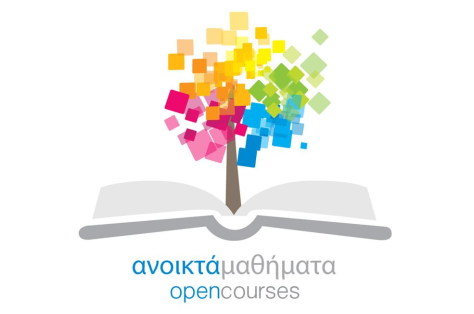 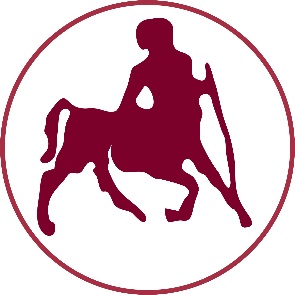 ΠΑΝΕΠΙΣΤΗΜΙΟ ΘΕΣΣΑΛΙΑΣ
Τέλος Ενότητας
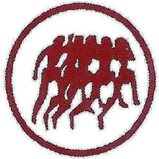 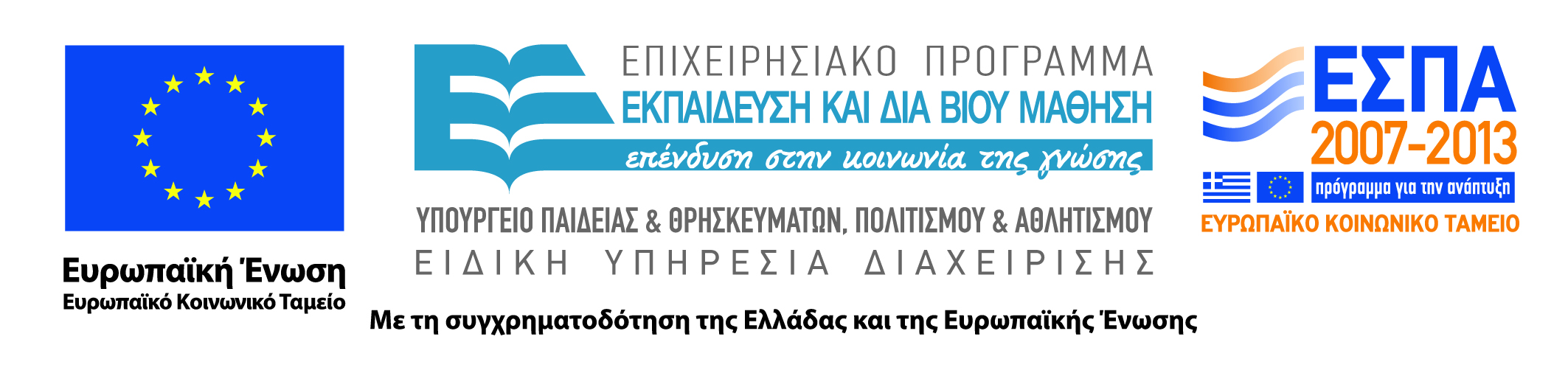 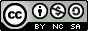